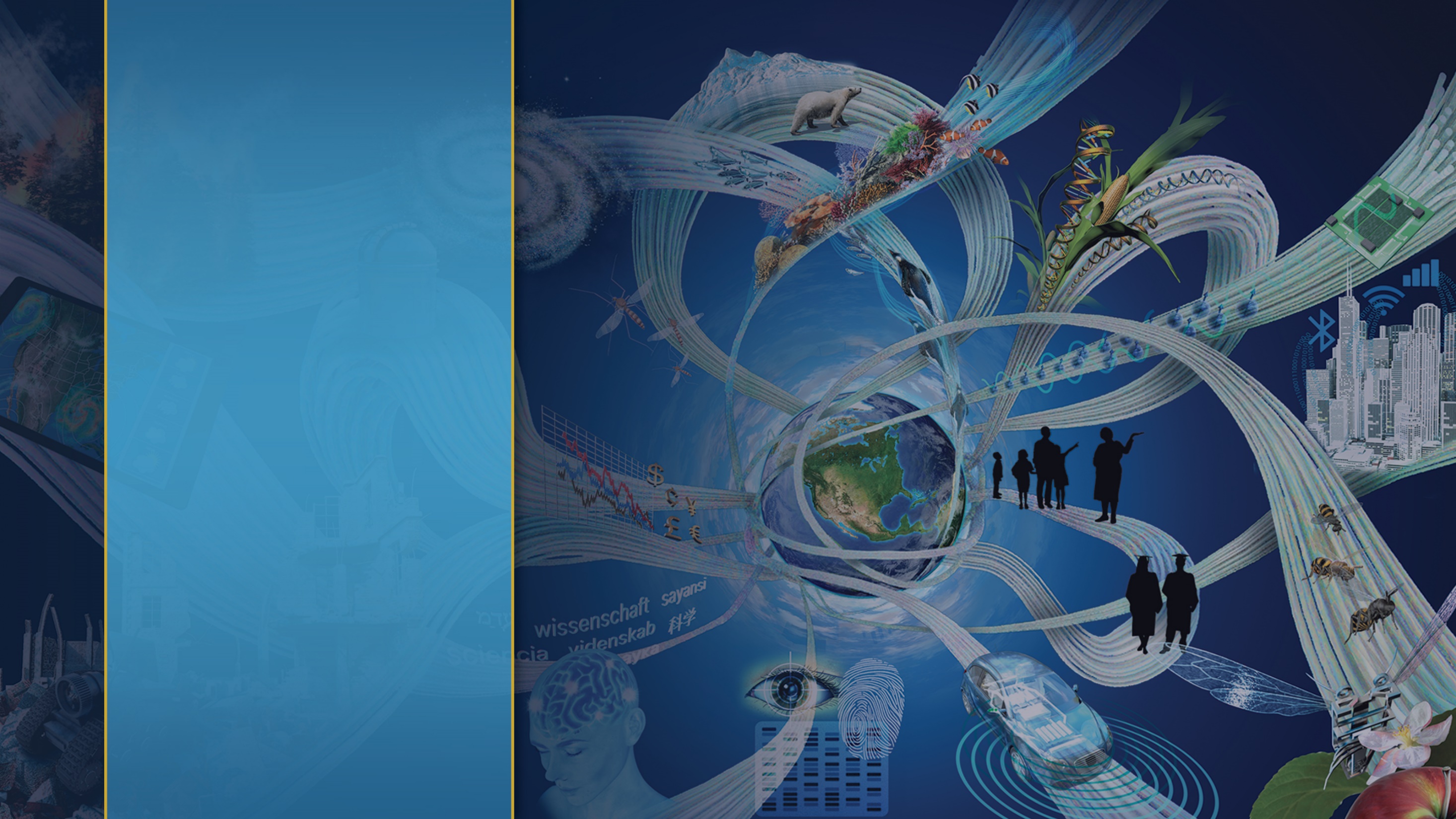 GRFP Title Slide
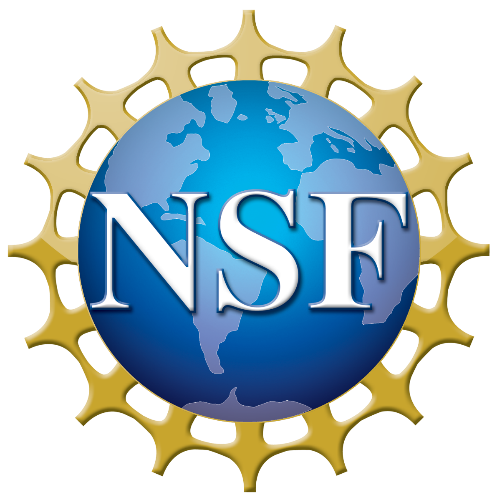 Graduate Research Fellowship Program (GRFP)
NSFGRFP.org
EDUCATION AND HUMAN RESOURCES DIRECTORATE (EHR) 
DIVISION OF GRADUATE EDUCATION (DGE)
1
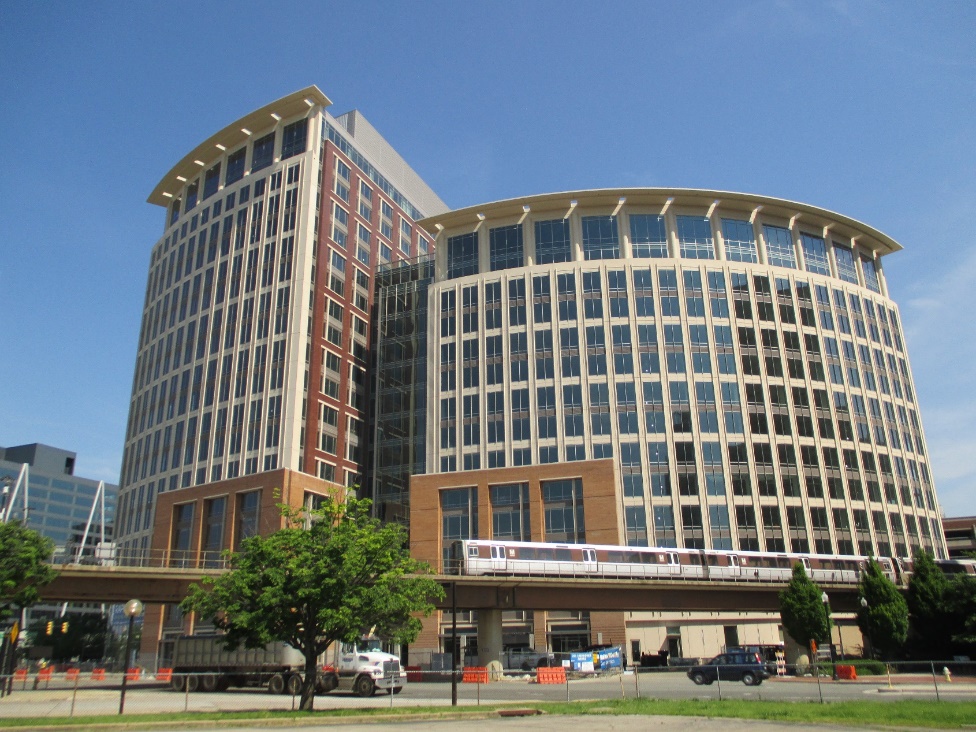 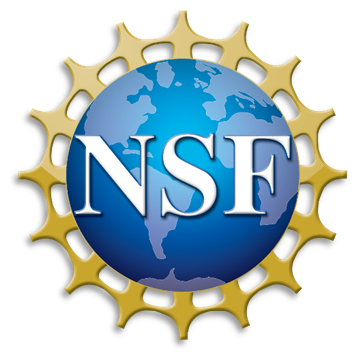 Graduate Research Fellowship Program(GRFP)
Education and Human Resources (EHR)
Division of Graduate Education (DGE)


www.nsf.gov/grfp
info@nsfgrfp.org
www.nsfgrfp.org
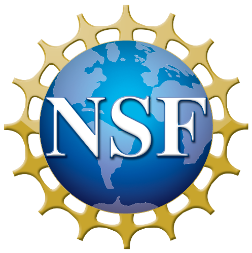 2
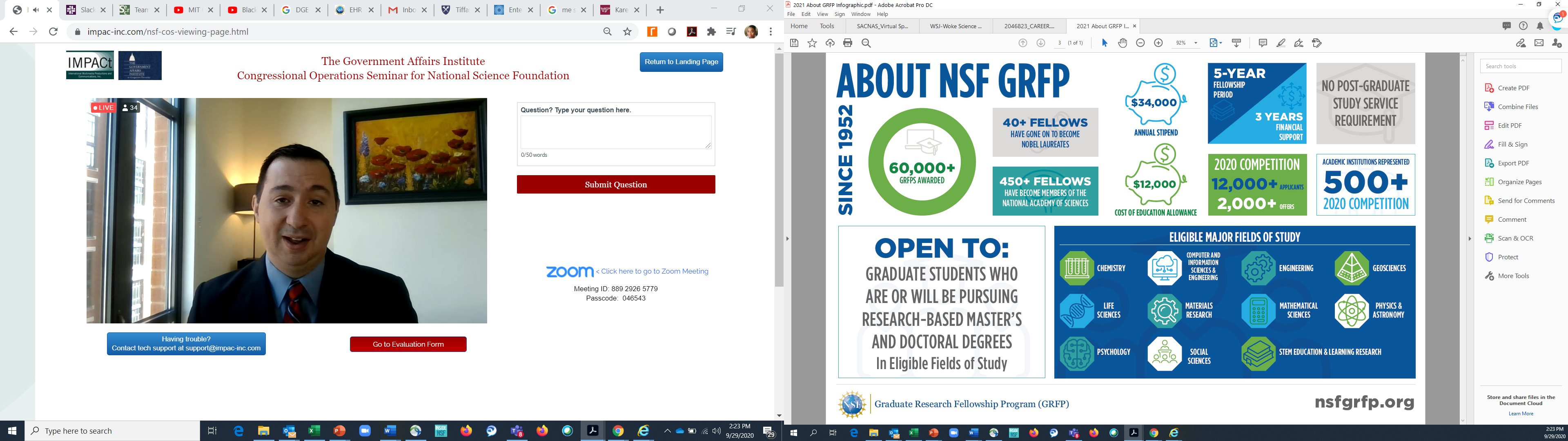 GRFP Infographic
Fellows from every state
Each major field has numerous sub-fields
3
The overall goal of the Graduate Research Fellowship Program is to recruit individuals into Science, Technology, Engineering, and Mathematics (STEM) fields
To select, recognize, and financially support individuals who have demonstrated the potential to be high achieving scientists and engineers, early in their careers
To broaden participation in science and engineering of underrepresented groups, including women, minorities, persons with disabilities, and veterans
GRFP Goals
4
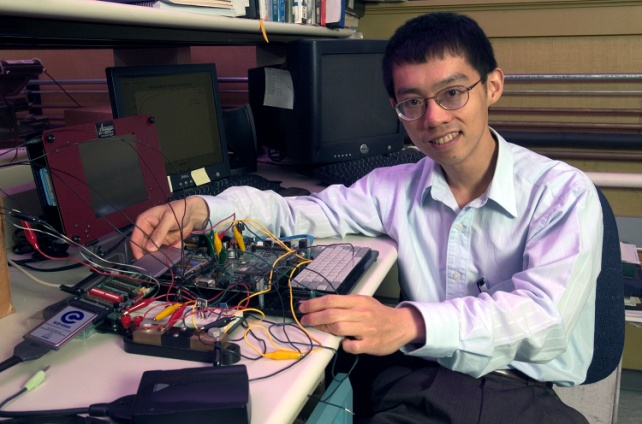 National Science Foundation
Graduate Research Fellowship Program
(GRFP)

ELIGIBILITY
5
GRFP Eligibility - NSF 21-602
U.S. citizens, nationals, and permanent residents 
Early-career: undergrad & graduate students 
Pursuing research-based master’s and/or doctoral degrees (no professional degrees)
Science, Technology, Engineering, Mathematics (STEM) or STEM Education
Full-time enrollment in graduate degree program at accredited, non-profit US institution of higher education
NO foreign institutions
Level 1: Seniors/bachelor's degree: no graduate study

Level 2: 1st-year graduate students 
Joint bachelor’s-master’s (completed 3 years)
Level 3: Second-year graduate students
No more than 1 academic year completed in 1st graduate degree program
For joint BS/MS holders ONLY, can apply as 1st year doctoral students if went directly into PhD program, after completing joint bachelor’s-master’s degree)
Level 4: Returning graduate students 
> 2-year interruption in graduate study
No doctorates or >1 academic year in graduate program
NOT ENROLLED in graduate program at application deadline
Only apply once in grad school
6
Ineligible Degree Programs
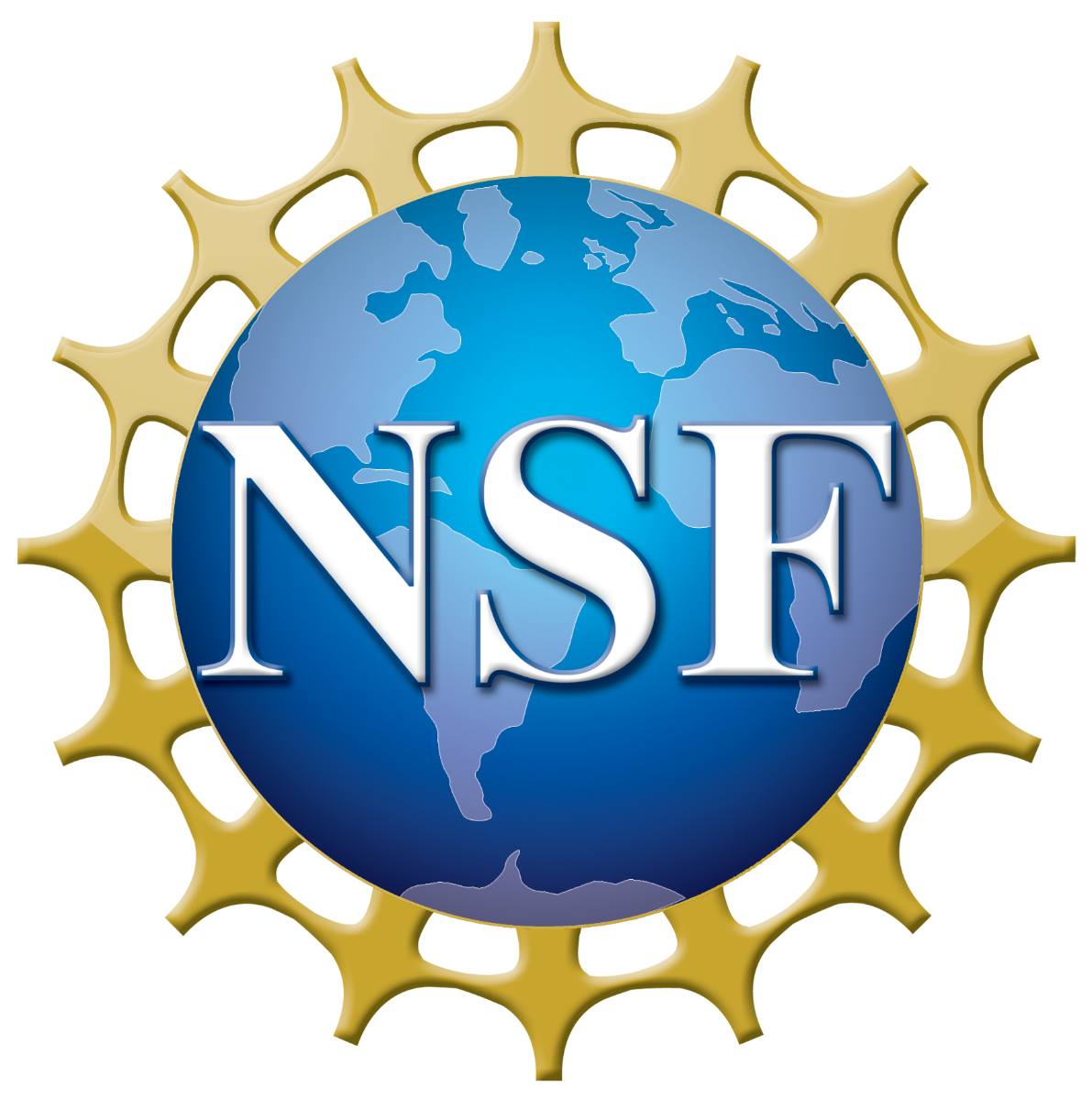 Professional degree programs 
E.g., MBA, MD, JD, DVM, DDS
Joint science-professional degree programs
E.g., MD/PhD, JD/PhD
Community, Global, or Public Health (MPH)
Counseling, Social Work (MSW)
Education (except STEM education)
History (except history of science)
See Detailed Eligibility Requirements in the GRFP Solicitation
7
Ineligible Fields of Study
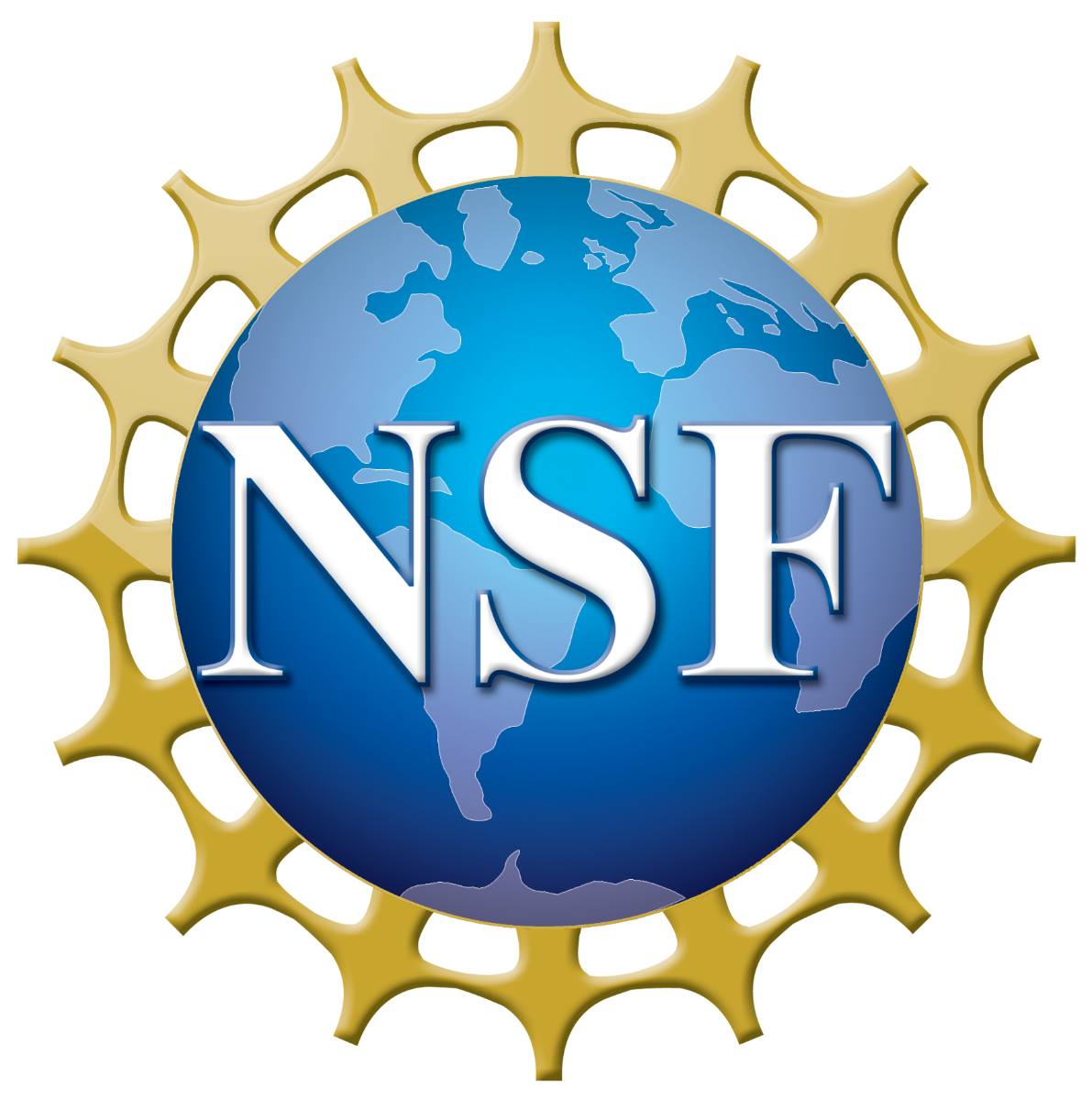 Research with directly health-related goals
Etiology, diagnosis, or treatment of disease or disorder
Animal models of disease for drug development/testing
Epidemiology
Disease prevention
Public, community, global health
Clinical research
Patient-oriented research
Epidemiological and behavioral studies

Outcomes research 
Health services, standard of care, health policy
Research directly leading to clinical trials

Applied research on plant pathology
Maximizing agricultural production

Impacts on food safety
8
Example GRFP Application Timeline
Shortly after application is due
Late October
For Level 1 only
Applications Due
Apply to Grad Schools!
Reference Letters  Due
Fellowship Offers
Acceptance of Award and Declaration of Tenure/Reserve
Fellowship Year Begins
March – April
Early May
Early September
9
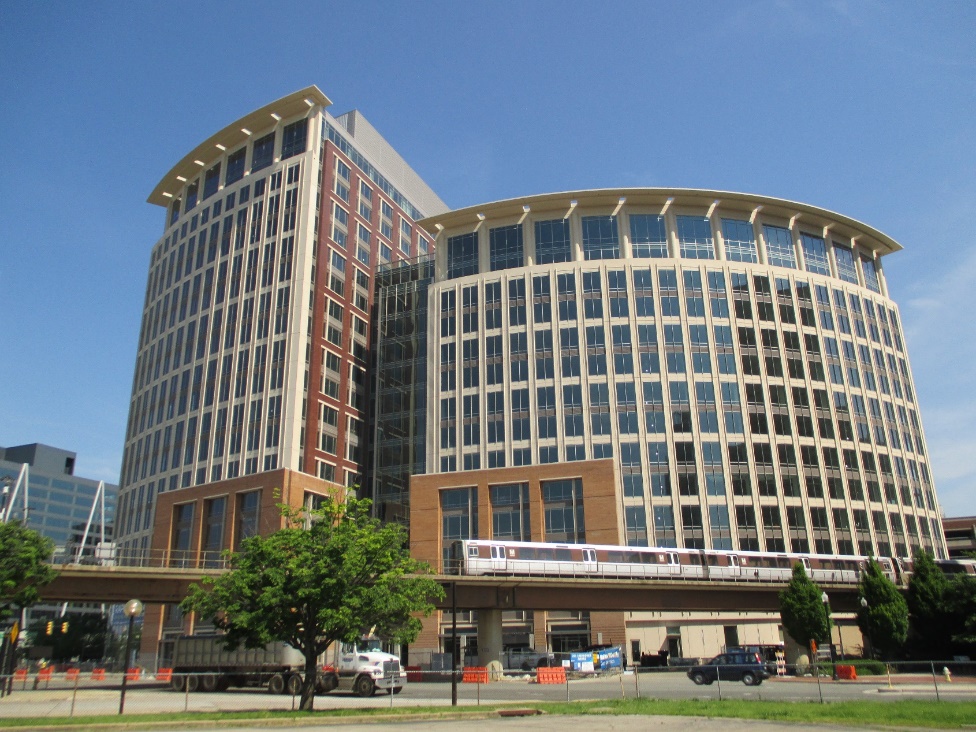 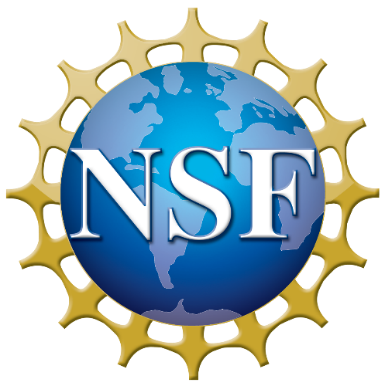 nsfgrfp.org/reviewers
GRFP
Graduate Research Fellowship Program
Division of Graduate Education (DGE)



www.nsf.gov/grfp
info@nsfgrfp.org
www.nsfgrfp.org
10